Producto escalar
Es un producto que se define entre vectores con la misma cantidad de coordenadas:



Por ejemplo: (2,2)*(2,1)=2*2+2*1=4+2=6
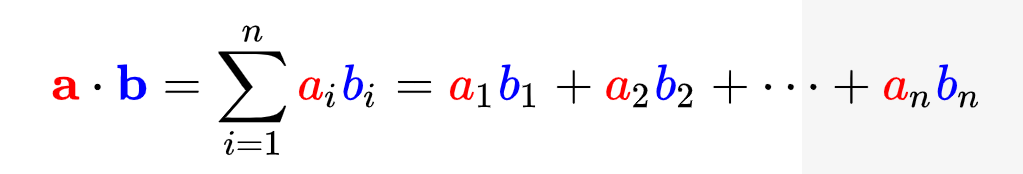 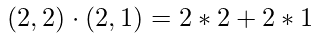 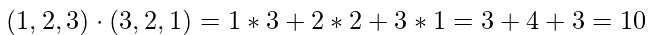 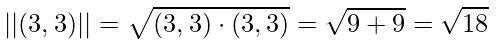 Producto cruz (determinante matriz saltarnos parte intermedia)
El producto cruz se realiza entre dos vectores y nos entrega como resultado un tercer vector perpendicular a los dos primeros (y por lo tanto perpendicular al plano que contiene dichos vectores).





Notemos que esta última línea describe un vector.
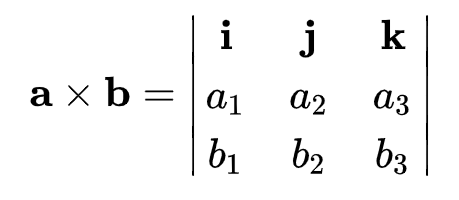 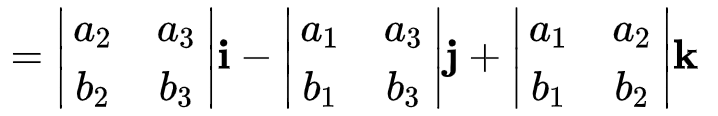 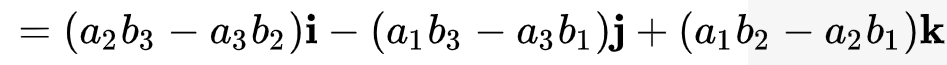 En resumen:
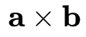 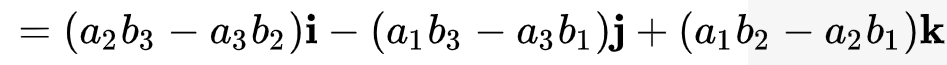 Ejercicio 1
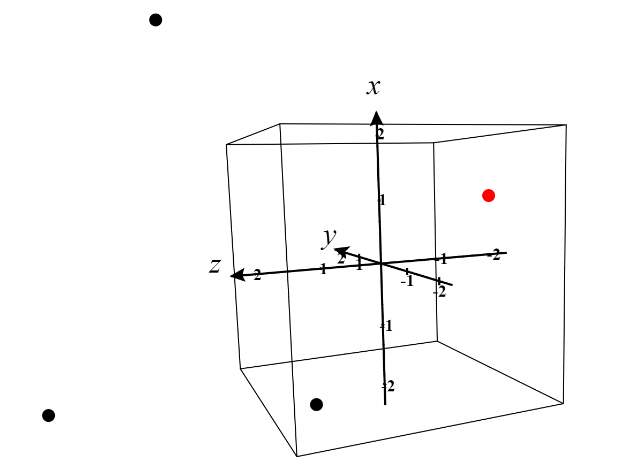 1ª. Encuentre la ecuación del plano que pasa por los puntos A=(-1,-3,2), B=(4,2,3) y C=(-2,1,5) y 
1b. encuentre la ecuación de la recta que pasa por el punto (-1,0,-2) y que es perpendicular al plano.
Ecuación paramétrica del plano.
Determinamos dos vectores que unan los tres puntos del plano:
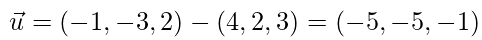 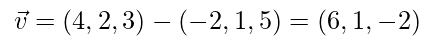 Por lo que el plano estará dado por:
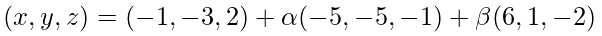 Geométricamente será:
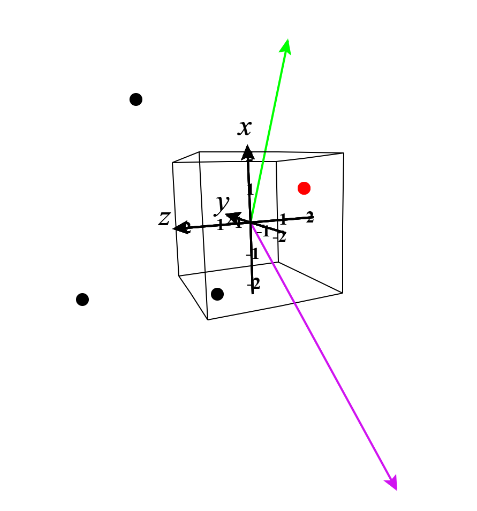 Ahora debemos encontrar la recta que pasa por el punto (1,0,-2) y es perpendicular al plano.
Recordemos que una recta L puede ser escrita paramétricamente como: L: (x,y,z) + t(a,b,c). Donde (x,y,z) es un punto y (a,b,c) es un vector.
Por lo tanto, para encontrar la ecuación de la recta necesitamos el punto por el que pasa (que ya lo tenemos) y un vector que sea perpendicular al plano.
El vector perpendicular al plano, lo podremos encontrar realizando un producto cruz entre los vectores u y v que son los que definen el plano.
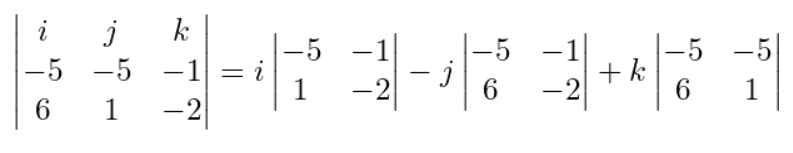 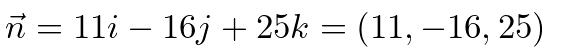 De forma que la recta buscada será:
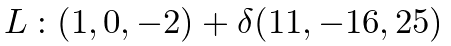 Sabemos, por lo demás, que un plano de ecuación:
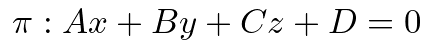 Tendrá vector normal:
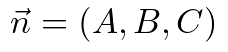 Y, por lo tanto:
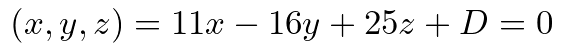 Para despejar D reemplazamos cualquier punto del plano en la ecuación. Para (4,2,3):
Sabemos, por lo demás, que un plano de ecuación:
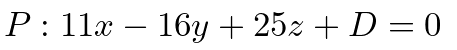 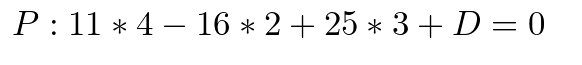 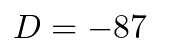 Por lo que el plano P tendrá ecuación:
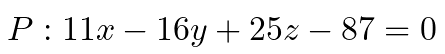 Encontrar el ángulo entre los dos planos siguientes:




Definimos el ángulo entre dos planos como el ángulo que forman sus vectores normales.
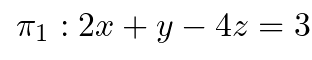 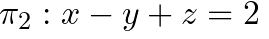 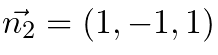 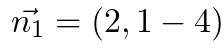 Recordemos que (teorema del coseno):
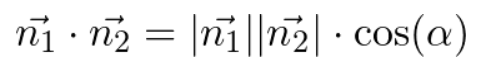 Reemplazando:
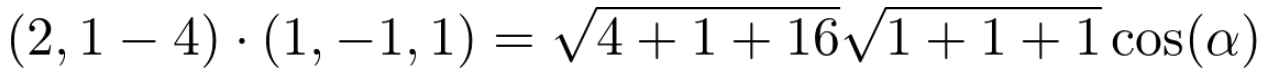 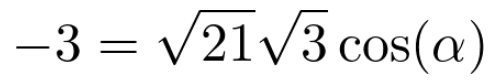 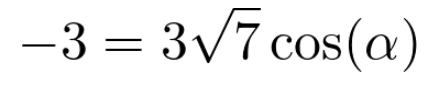 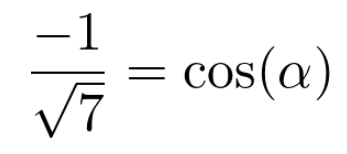 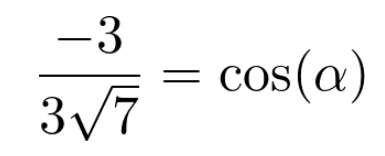 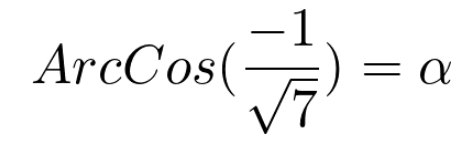 Finalmente, el ángulo entre ambos planos será:
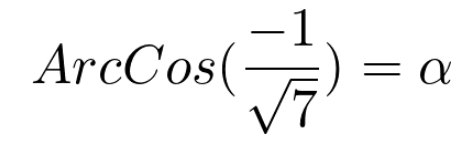